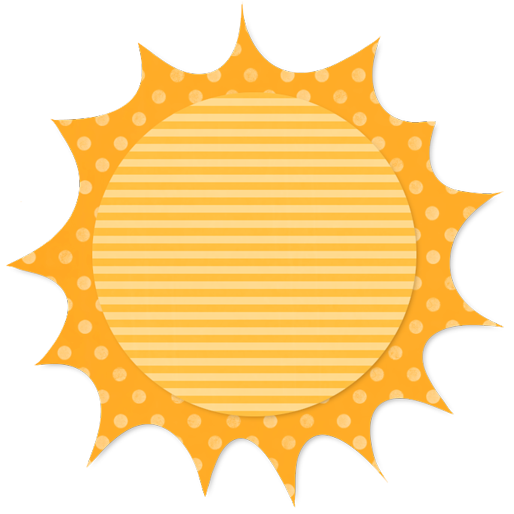 Mrs. Rowland’s Third Grade Homework Sheet – August  18 / 19
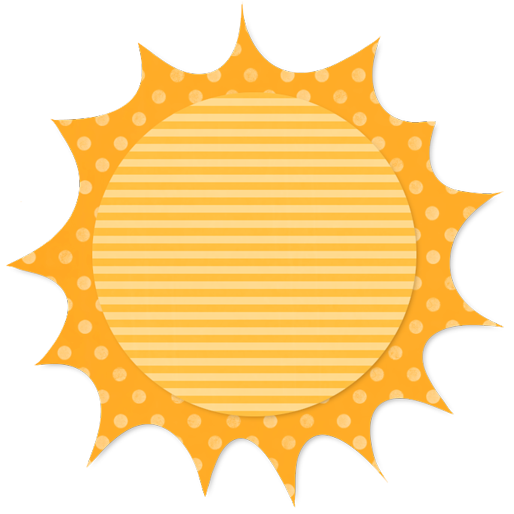 Homework – Due August 25 / 26


O  Writing –Write 4 sentences about yourself. Tell me anything that you would like for me to know. What are your hobbies, do you have pets, what are your favorite sports, what character qualities are important to you?

O  Grammar – Nouns and Verbs– pages 87, 88, 89 and 53 from Easy Grammar. 
                        * Parents - please initial or grade the worksheets! Students should correct whatever they missed. Thank you. 

O In preparation for writing ,we will be working on parts of speech. Please review nouns, verbs, and adjectives at home. It will make a big difference in being ready to begin IEW writing. Students will get their IEW books next week. 

Every O represents a homework assignment.    PLEASE USE YOUR Blue Folder TO RETURN HOMEWORK.
Announcements

Please have your student bring a book each week to keep in their desk. 

Coming Up: Week of August 30 – Individual Student Pictures 
                      Every student will have their picture taken. You do not have to make a purchase. Students may wear 
                       their uniform or dress up. (No denim or t-shirts, athletic wear, etc.)

Absolutely no nuts in our classroom! Students may have nuts/peanut butter in the lunchroom.

Character Qualities for August – Respect and Responsibility
      As we begin a new school year, most of our classroom rules involve showing respect for everyone that we are with throughout the day. Teachers, tutors, classmates should all be treated with respect. Coming to school with needed supplies and with completed homework assignments is a wonderful lesson in responsibility!